История моей малой родины.Агрогородок Василишки
Василишки впервые упоминаются в конце 14 в. в созданном в Тевтонском ордене так называемом «Описании литовских дорог». В 1499—1766 староство в составе Виленского воеводства Речи Посполитой.
Страницы истории
Первыми старостами Василишек были: Ян Стецкович (1499 г.), Ян Радзивилл (1500-01),  Василий Львович Глинский  (1501-04), Станислав Кишка  (1505-06), Ян Щитович (1507-15), Якуб Кунцевич (1518-23), Ян Радзивилл (1523-41).
 В 1766 году  Василишковское староство имел во владении Михаил Огинский. 
В 1795 году  в результате третьего раздела Речи Посполитой перешли в состав  Российской империи.
По переписи в 1866 году в Василишках было около  244 дворов, а население составляло 1841 жителей (5 человек православных, 453 католиков, 1383 евреев). 
  Действовала православная церковь, католический костел, синагога, окружная усадьба полиции, почтовая станция и народная школа (86 учеников в 1885 году).
Легенды Василишек
♦  Говорят, в начале XVI века Василишки имели собственную систему мер. В документах того времени упоминается «13 бочек пшеницы василишковской меры».
 В 1512 году в списке великокняжеских городов под номером 23 записано «место Василишки», которое было обязано поставлять на войну 8 конников 
(для сравнения: Минск того времени поставлял 10 конников, а Новогрудок, Слоним, Волковыск – по 20).
С 1921 года деревня входила в состав Польши. В 1939 году занята Красной Армией  и вошла в состав БССР. В 1940—1954 годах была центром Василишковского района.
По переписи 1921 года в Василишках было около 275 дворов, жителей 1874. Из них православных: 9, католиков: 641, евреев: 1223, иных: 1.
Во время немецкой оккупации в мае 1942 года в ходе Холокоста нацисты согнали евреев в гетто и впоследствии убили —  2159 человек.
Из истории…
В годы Великой Отечественной войны фашисты создали в Василишках еврейское гетто и 10 мая 1943 года расстреляли 2159 евреев, пострадали и местные жители, 11 июля 1944 года местечко освобождено от фашистских захватчиков. 
В память обо всех павших в годы войны в центре агрогородка установлен мемориальный знак.
Дом-Музей Чеслава Немана. Старые Василишки
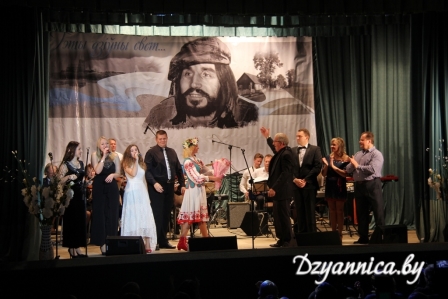 1769 год — начало строительства современного каменного костёла Иоанна Крестителя, а в 1790 году состоялось освящение костёла епископом Волозицким
Внутреннее убранство
Из истории …
Величественный каменный барочный костел, построенный в 1769 году, – очевидец разных веков и событий. Например, 1 июля 1782 года случился невиданной мощи пожар, во время которого Василишки практически полностью сгорели. Костел же остался невредим.
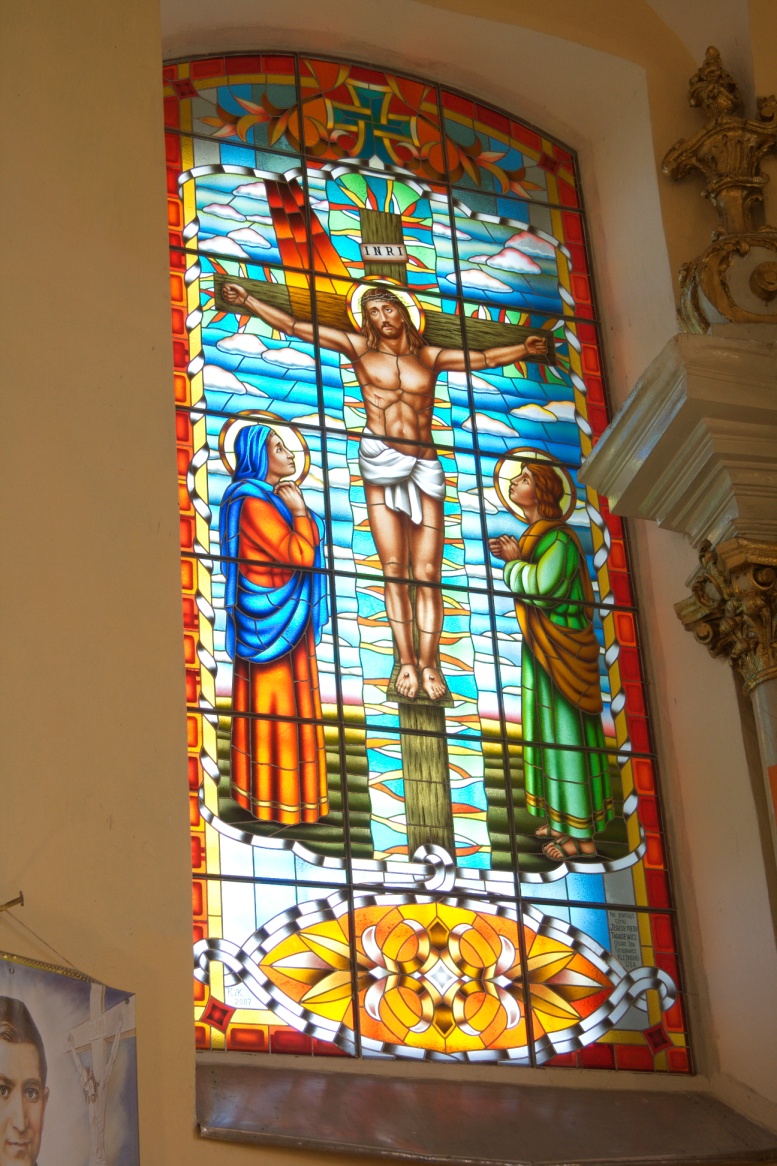 Первый деревянный костел св. Апостола Петра был построен в Василишках по указу польского короля Казимира Ягеллончика в 1489 году (8086 верующих
Внутреннее убранство
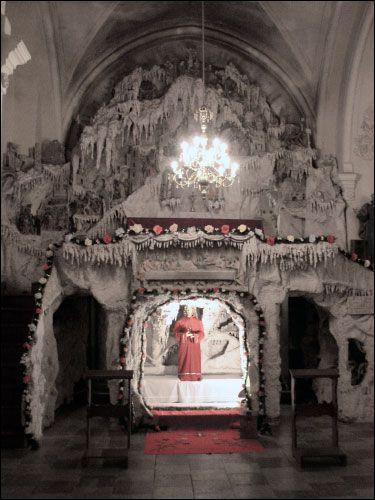 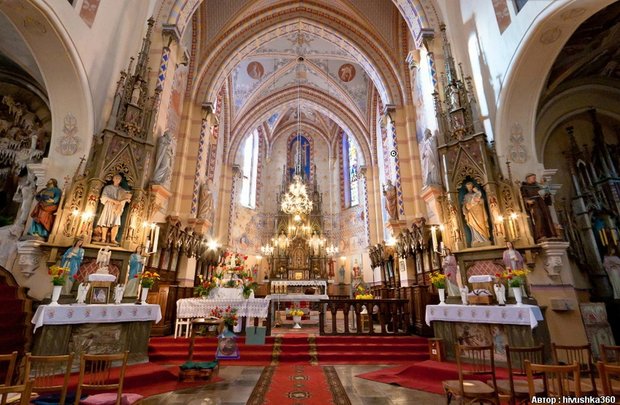 Современный вид
Макет агрогородка Василишки представлен в Музее современной белорусской государственности  г.Минска
ДЦРР…..